PHY 712 Electrodynamics
10-10:50 AM  MWF  in Olin 103
Class notes for Lecture 6: 

Reading: Chapter 1 - 3 in JDJ
Introduction to numerical methods
Finite difference
Finite element
01/29/2024
PHY 712  Spring 2024 -- Lecture 6
1
[Speaker Notes: In this lecture, we will discuss some of the very basics of numerical solutions of the Poisson equation.]
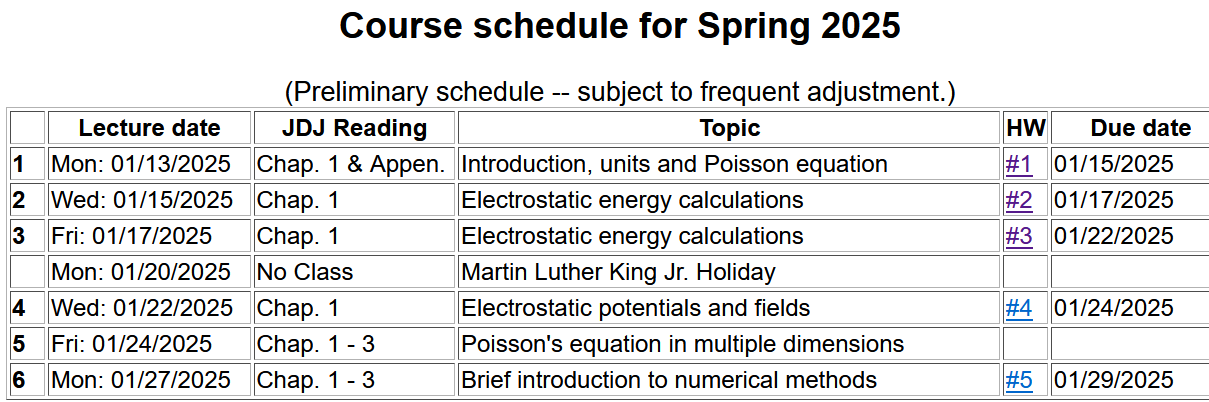 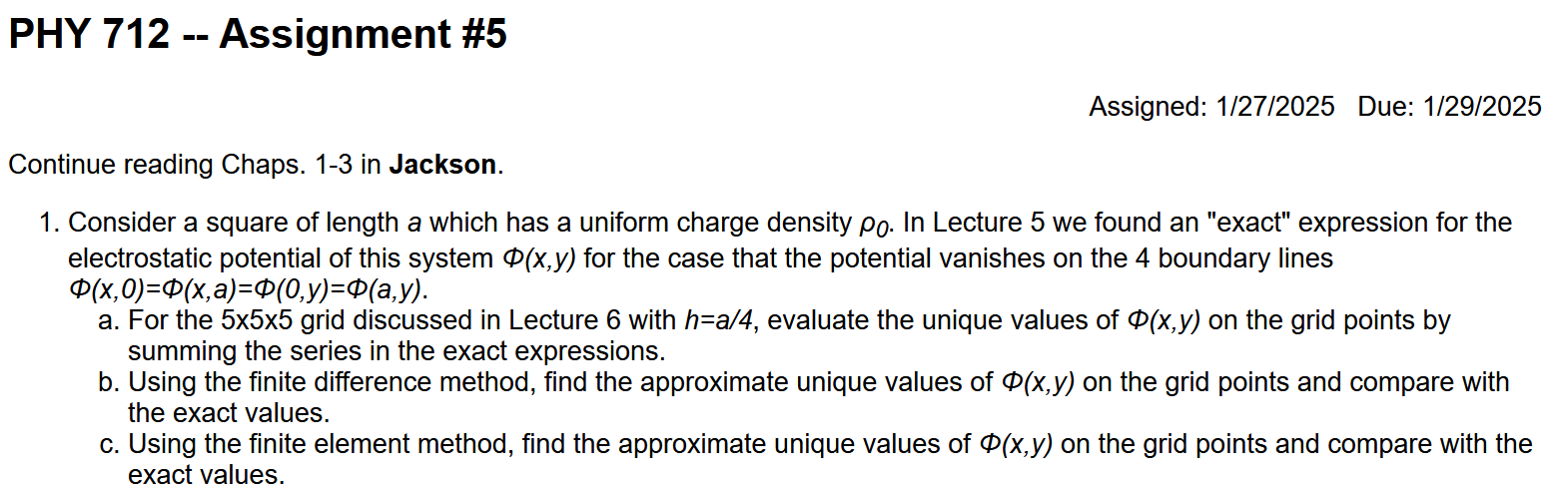 01/29/2024
PHY 712  Spring 2024 -- Lecture 6
2
[Speaker Notes: Updated schedule]
Recall example from Lecture 5:
a
b
01/29/2024
PHY 712  Spring 2024 -- Lecture 6
3
Some details  for fine grid  --
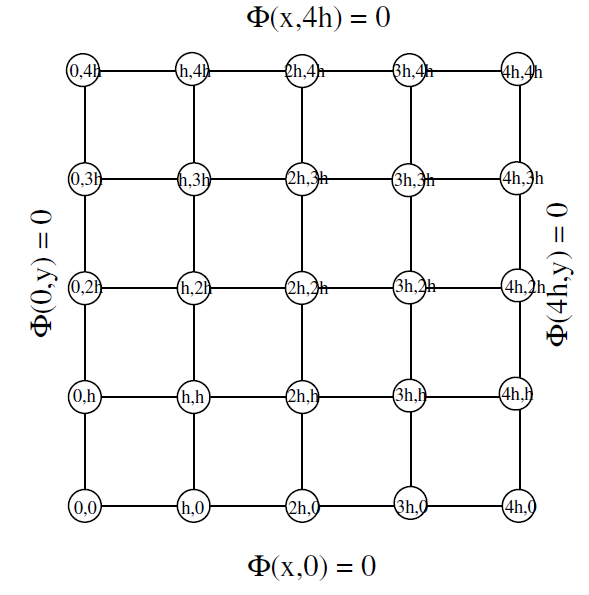 9 interior grid points

reduced to 6 evaluation points using symmetry
01/29/2024
PHY 712  Spring 2024 -- Lecture 6
4
Comment on finite difference methods

Based on Taylor’s expansion
Can determine this
If we know these
Detailed notes   -- lecture6slides.pdf
01/29/2024
PHY 712  Spring 2024 -- Lecture 6
5